Ministry of Higher Education
Mohamed Boudiaf University- M’sila
Faculty of Letters and Languages
English Department
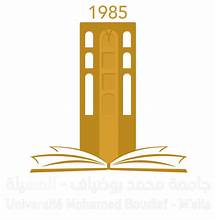 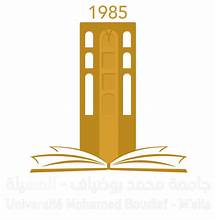 LECTURE 4
Theories on Culture Classification
(Part 2)
Master One 
Dr, Boulanouar S,
Hofstede’s six Cultural 
Dimensions
(1980)
Hofstede’s six Cultural Dimensions(1980)
Hofstede’s cultural dimensions originate from a large survey that he conducted from the 1960s to 1970s that examined value differences among different divisions of IBM, a multinational computer manufacturing company.
Hoftstede, using a specific statistical method called factor analysis, initially identified four value dimensions: individualism and collectivism, power distance, uncertainty avoidance, and masculinity and femininity.
Hofstede’s six Cultural Dimensions(1980)
Culture is  “the collective programming of the mind distinguishing the members of one group or category of people from others”.
Correlations With Other Country’s Differences
Hofstede’s dimensions have been found to correlate with a variety of other country difference variables, including:
geographical proximity,
shared language,
related historical background,
similar religious beliefs and practices,
common philosophical influences,
and identical political systems (Hofstede, 2011).
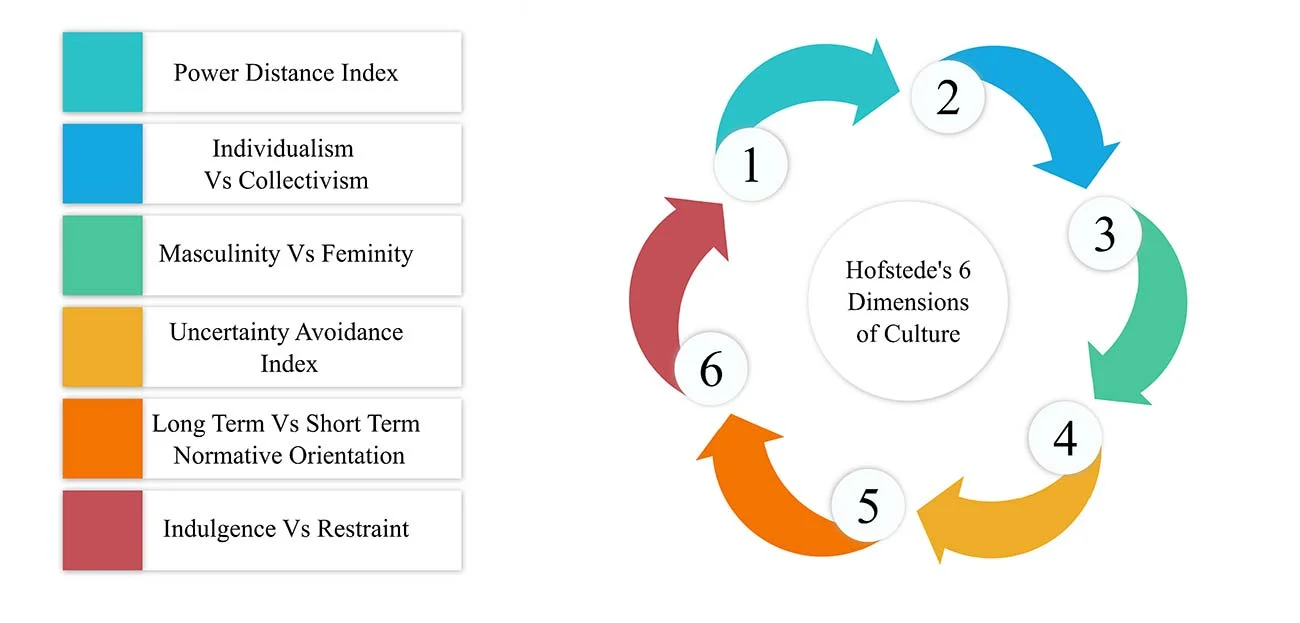 POWER DISTANCE INDEX 
It expresses the degree to which the less powerful members of a society accept and expect that power is distributed unequally. 
In societies with high Power Distance accept a hierarchical order in which everybody has a place and which needs no further justification. 
In societies with low Power Distance, people strive to equalize the distribution of power and demand justification for inequalities of power
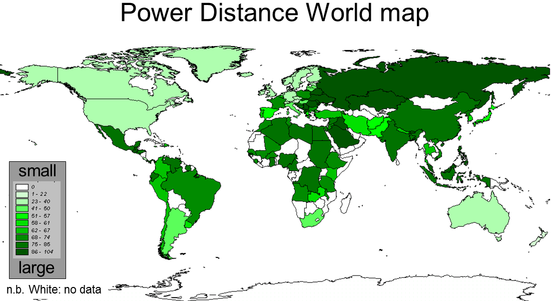 INDIVIDUALISM VS. COLLECTIVISM (IDV) 
Individualism  can be defined as a preference for a loosely-knit social framework in which individuals are expected to take care of only themselves and their immediate families. 

Collectivism represents a preference for a tightly-knit framework in society in which individuals can expect their relatives or members of a particular in-group to look after them in exchange for unquestioning loyalty.
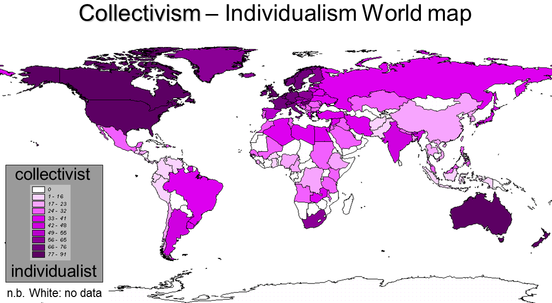 MASCULINITY VS. FEMININITY (MAS)

Also known as gender role differentiation
* This dimension looks at how much a society values traditional masculine and feminine roles.
* A masculine society values assertiveness, courage, strength, and competition; a feminine society values cooperation, nurturing, and quality of life.
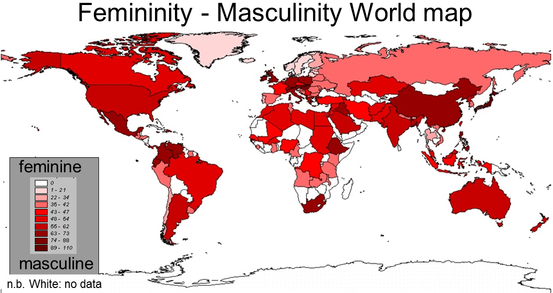 UNCERTAINTY AVOIDANCE INDEX
A high uncertainty avoidance index indicates a low tolerance for uncertainty, ambiguity, and risk-taking. Institutions and individuals within these societies seek to minimize the unknown through strict rules, regulations, and so forth.

In contrast, those in low uncertainty avoidance cultures accept and feel comfortable in unstructured situations or changeable environments and try to have as few rules as possible. This means that people within these cultures tend to be more tolerant of change.
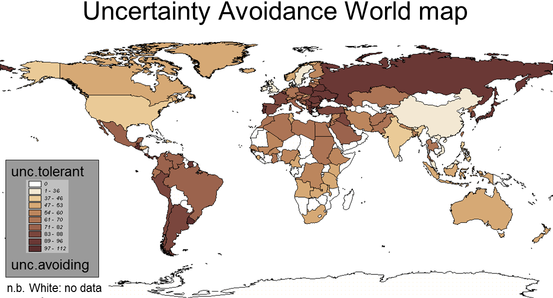 Long-term VS Short-term Orientation 

This dimension associates the connection of the past with the current and future actions or challenges . 
A low degree i.e. short term indicates that traditions honored and kept , while steadfastness is valued 
While in long term, society takes a more pragmatic approach: they encourage thrift and efforts in modern education as a way to prepare for the future.
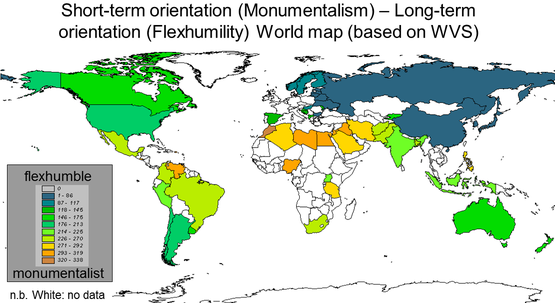 Indulgence VS restraint 
This dimension is essentially a measure of happiness whether or not simple joys are fulfilled .
 Indulgence is defined as a society that allows relatively free gratification of basic and natural human desires related to enjoying life and having fun .
Its counterpart is defined as a society that control gratification of needs and regulates it by means of strict social norms.
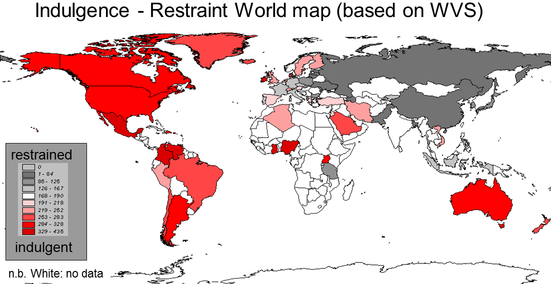 https://www.hofstede-insights.com/country-comparison-tool
Trompenaars’ Seven Dimensions
 of Culture
(1993)
Trompenaars’ Seven Dimensions
 of Culture (1993)

The model was first described in the book, Riding the Waves of Culture: Understanding Diversity in Global Business. Written by Fons Trompenaars and Charles Hampden-Turner in 1993. 

To create the model, they surveyed over 40,000 managers from 40 countries.
The modal works by differentiating cultures based on their preferences in the following 7 dimensions:
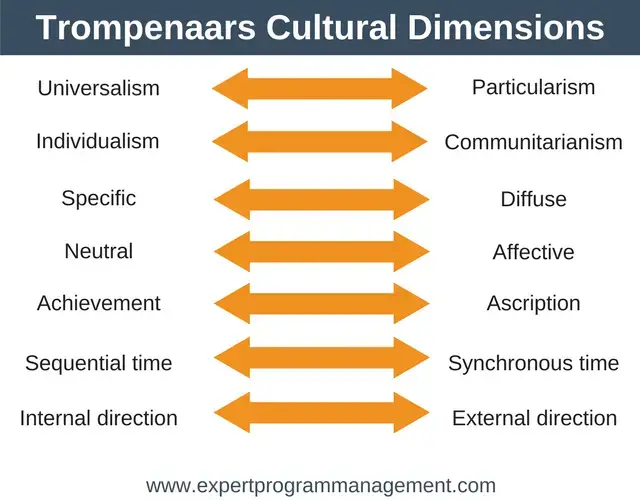 Universalism Versus Particularism
          (Rules Versus Relationships)
Individualism Versus Communitarianism (The Individual Versus The Group)
Specific Versus Diffuse 
(How Far People Get Involved)
Neutral Versus Emotional 
(How People Express Emotions)
Achievement Versus Ascription
 (How People View Status)
Sequential Time Versus Synchronous Time 
(How People Manage Time)
Internal Direction Versus Outer Direction (How People Relate to Their Environment)
Reading list 

THE ROUTLEDGE HANDBOOK OF
LANGUAGE AND CULTURE

 (2015) edited  by Farzad Sharifian
Chapter 17 p,240

CULTURE AND LANGUAGE
PROCESSING
Reference list

 Trompenaars, F., Hampden-Turner, C. (1997) Riding the Waves of Culture.
 Hofstede, G. (1996) "Riding the waves of commerce: a test of Trompenaars' "model" of national culture differences", in: International Journal of Intercultural Relations 20(2): p. 189-198.Hampden-Turner, C., & Trompenaars, F. (1997). Response to geert hofstede. International Journal of Intercultural Relations, 21 (1), 149.
 Hofstede, G. (1980). Culture and organizations. International studies of management & organization, 10 (4), 15-41.
Hofstede, G. (2011). Dimensionalizing cultures: The Hofstede model in context. Online readings in psychology and culture, 2 (1), 2307-0919.
Hofstede, G., & Minkov, M. (2010). Long-versus short-term orientation: new perspectives. Asia Pacific Business Review, 16(4), 493-504.
Hofstede, G. (1980). Culture’s Consequences (Vol. Sage): Beverly Hills, CA.
Hofstede, G. (1991). Cultures and Organizations: Software of the mind. London, England: McGraw-Hill.
McSweeney, B. (2002). The essentials of scholarship: A reply to Geert Hofstede. Human Relations, 55( 11), 1363-1372.
Orr, L. M., & Hauser, W. J. (2008). A re-inquiry of Hofstede’s cultural dimensions: A call for 21st century cross-cultural research. Marketing Management Journal, 18 (2), 1-19.